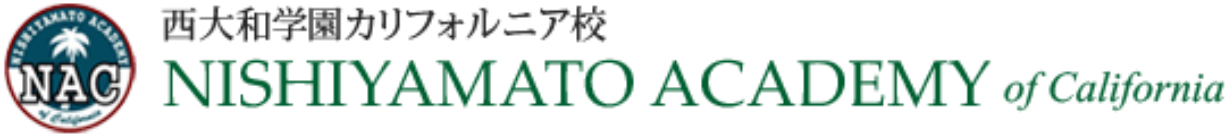 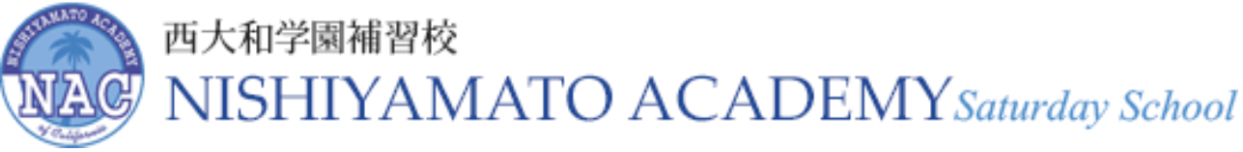 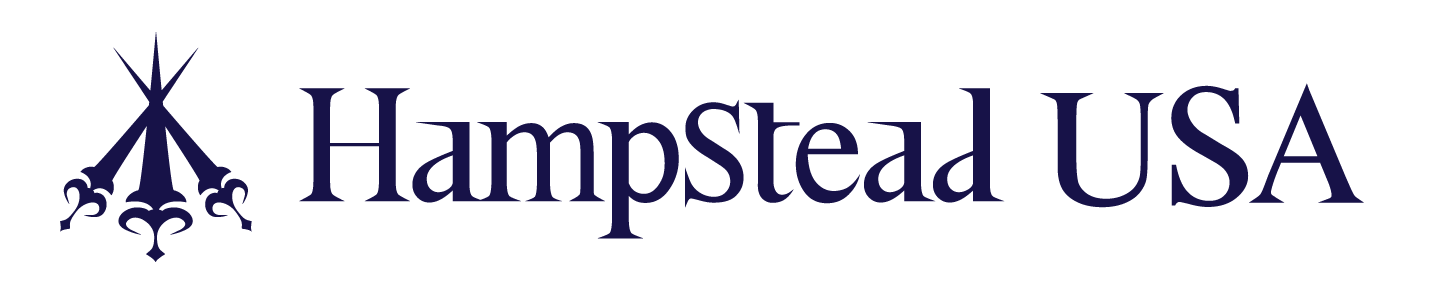 2
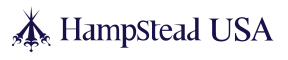 Hampstead USA Marketing Research, Inc. All rights reserved.
3
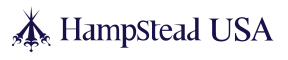 Hampstead USA Marketing Research, Inc. All rights reserved.
4
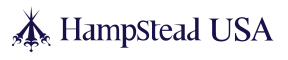 Hampstead USA Marketing Research, Inc. All rights reserved.
5
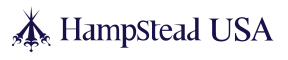 Hampstead USA Marketing Research, Inc. All rights reserved.
6
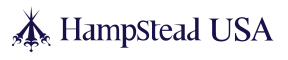 Hampstead USA Marketing Research, Inc. All rights reserved.
7
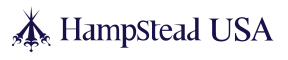 Hampstead USA Marketing Research, Inc. All rights reserved.
8
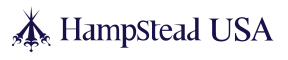 Hampstead USA Marketing Research, Inc. All rights reserved.
9
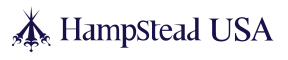 Hampstead USA Marketing Research, Inc. All rights reserved.
10
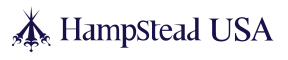 Hampstead USA Marketing Research, Inc. All rights reserved.